COMMUNICATION
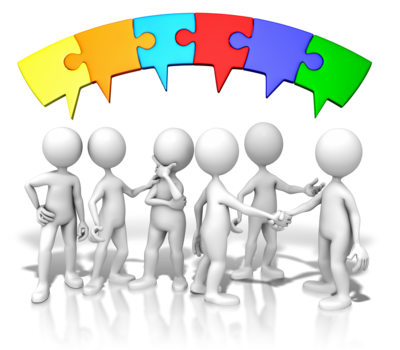 PowerPoint presentation created by Cathy Roszhart, OFS  - 2023
NAtional FRAternity Council (NAFRA) priorities:for 2022-2025Vocations, COMMUNICATIONS, Relationships
WHAT IS COMMUNICATION?
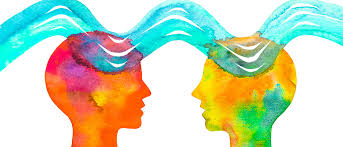 Exchange of information by speaking, writing, or other medium
WHAT IS GOOD COMMUNICATION?
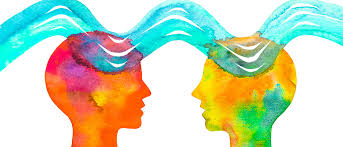 Successful conveying or sharing of ideas and feelings
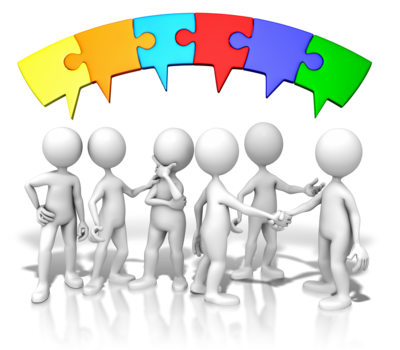 Communicating clearly and reliably with others 
Essential tool to foster healthy relationships
WHAT IS GOOD FRANCISCAN COMMUNICATION?
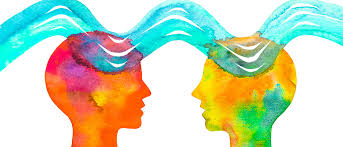 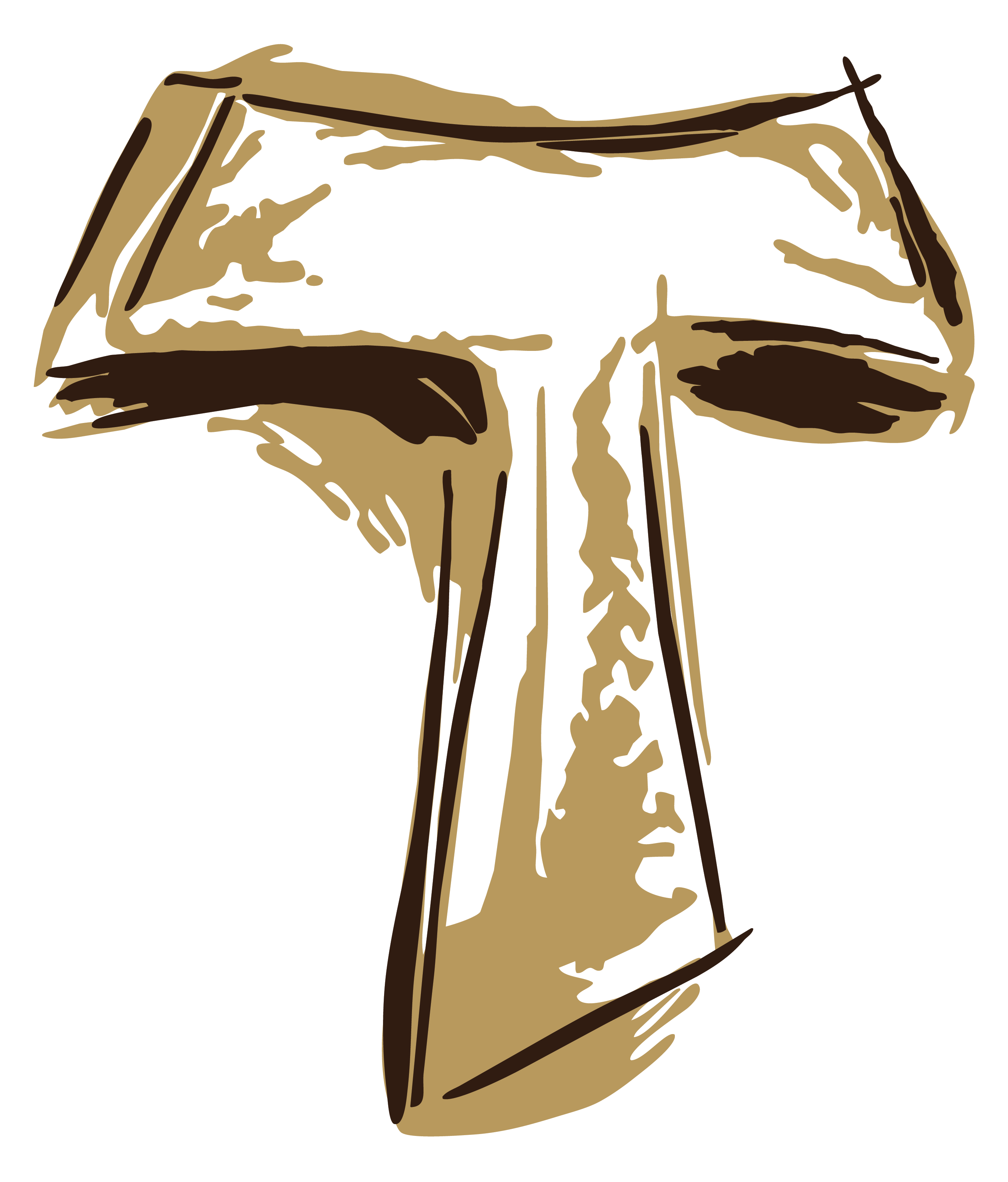 Prayerful connection with all our brothers and sisters
“The local fraternity is a visible sign of the Church, a community of faith and love.
Together with all the members 
We pledged ourselves 
to spend our efforts to make the fraternity 
a genuine ecclesial assembly 
and a living Franciscan community.”

Rite of Profession, Ritual of the Secular Franciscan Order].
FRATERNAL COMMUNITY = FRATERNITY
COMMUNICATION 
leads us to
                         COMMUNING with each other 
which leads to a stronger bond of 
COMMUNITY.
Vital elements 
for  fraternity life:
FORMATION
 JPIC
COMMUNICATIONS
SPIRITUAL ASSISTANCE
Tools for Communication
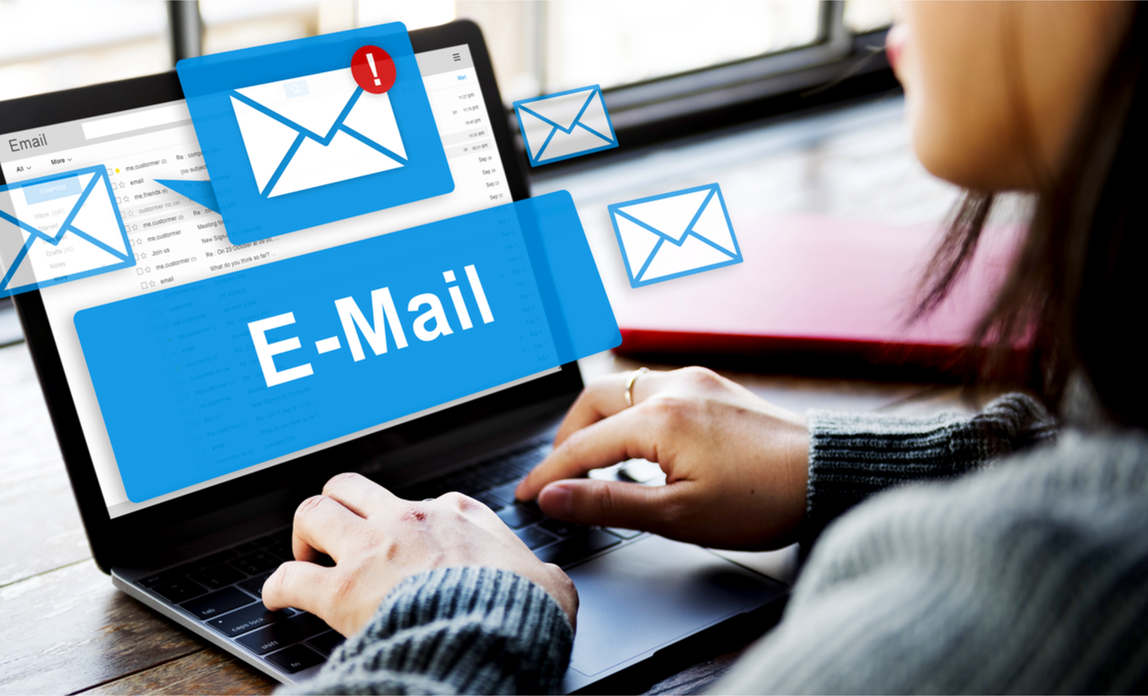 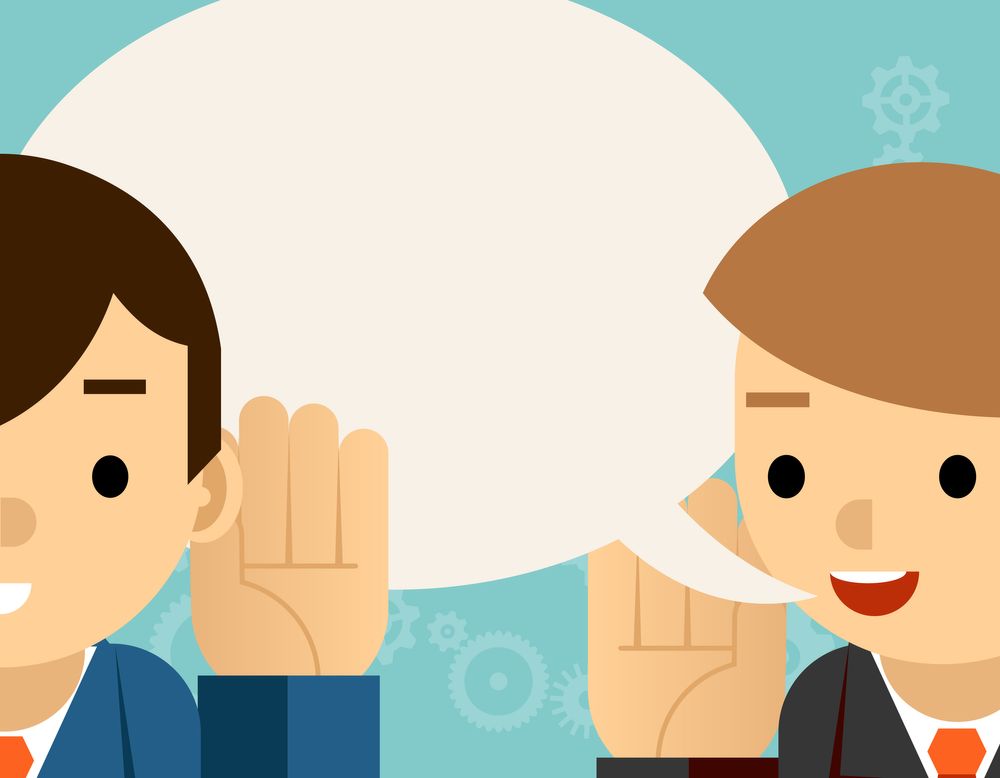 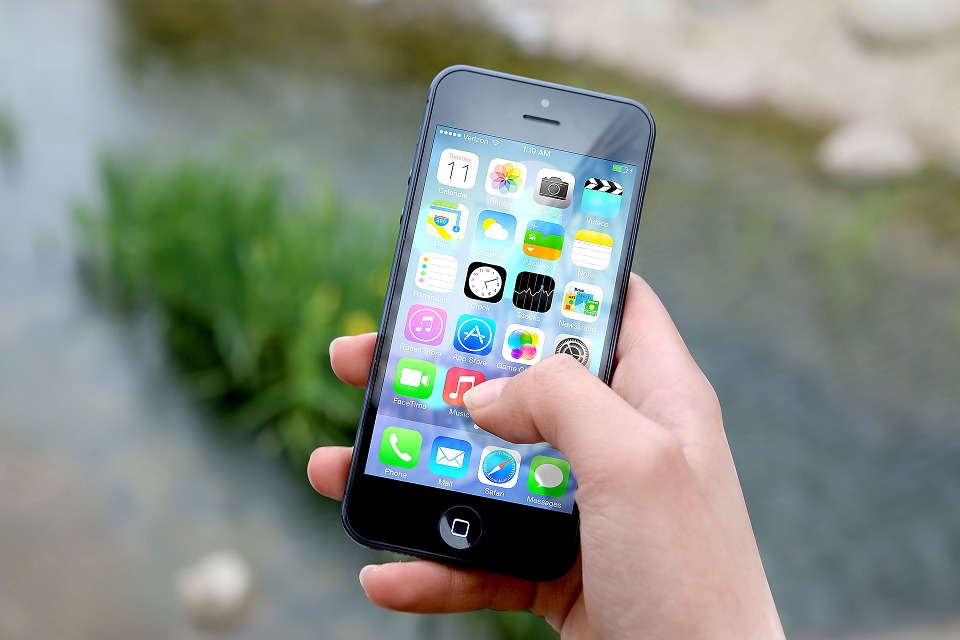 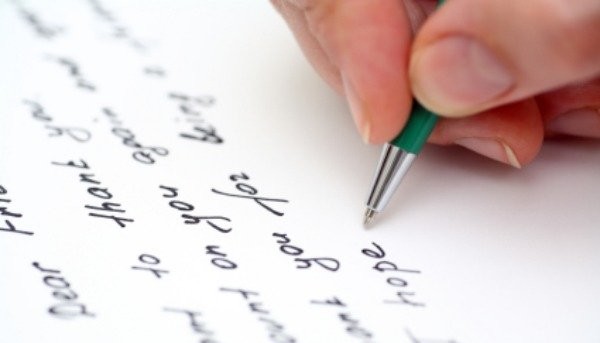 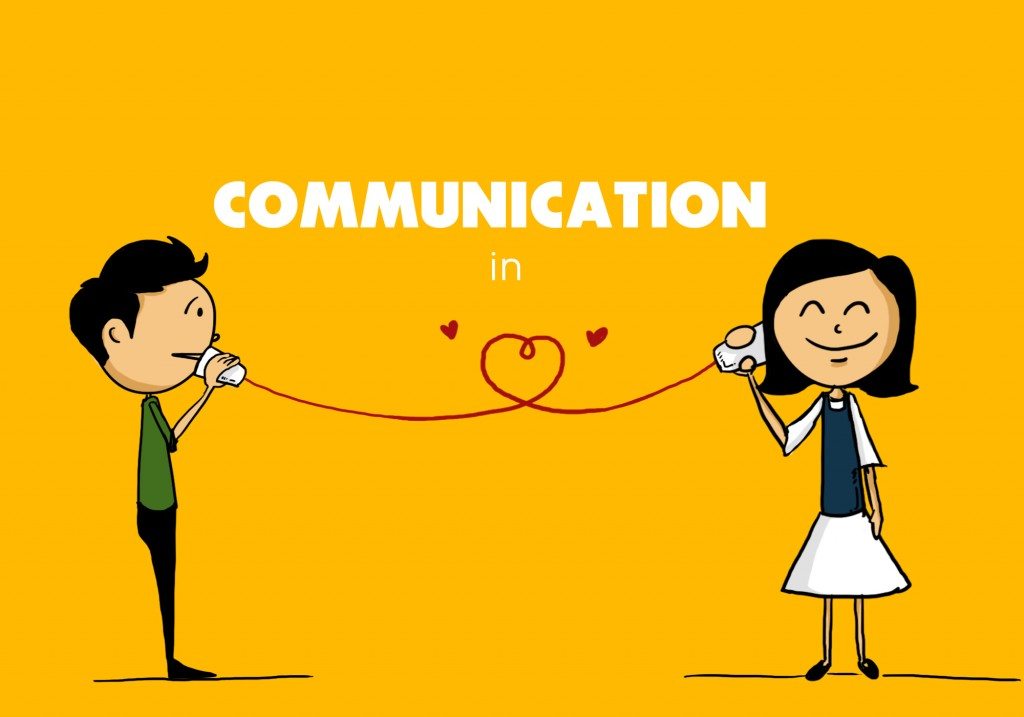 Gift of Technology… a precious blessing!
National Website: 
https://www.secularfranciscansusa.org/
Regional Website: https://www.stmregionofs.com/
Ways YOUR REC is reaching out to you:
Each local fraternity assigned a Councilor to be a liaison between you and the Region
Regularly updating information on Regional Website
Publishing quarterly newsletter: “Our Fraternal Scoop”
Offering meetings and retreats via Zoom
Constantly updating our Database and Regional Directory
Communicating frequently via Email
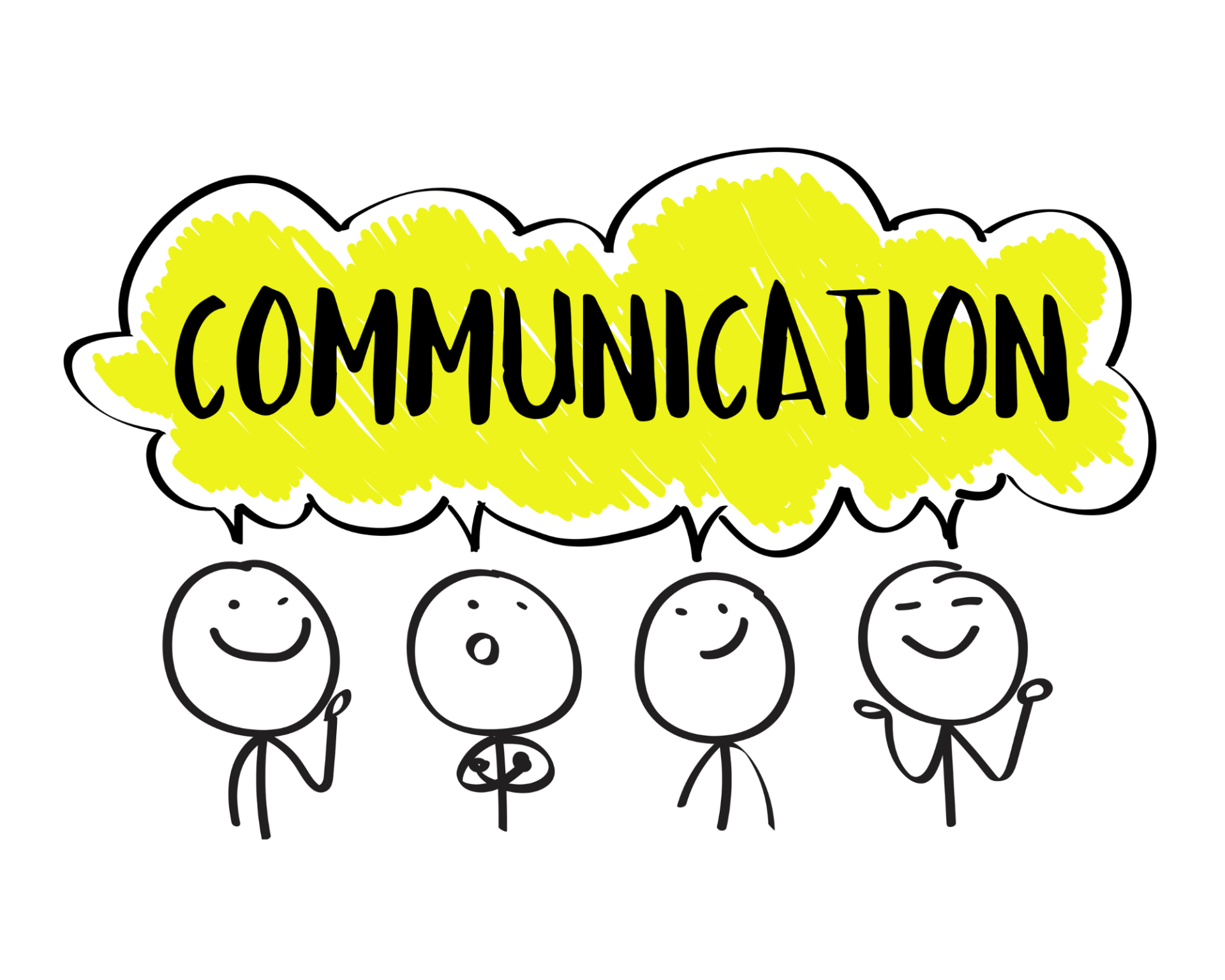 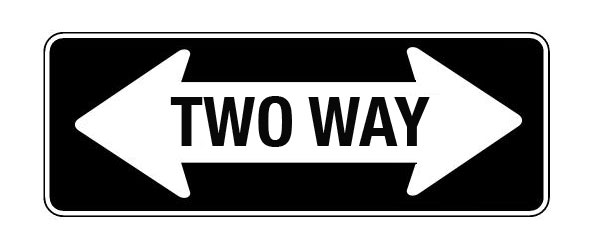 EMAIL ETIQUETTE
Acknowledge receipt of Email
Respond in a timely manner
Use “reply to all” sparingly
We need your feedback…
How is the communication between my local fraternity members? Do all feel a close connection?
Are the resources mentioned so far helpful in promoting a strong fraternal bond between all our members?
Do all members of your local fraternity feel connected to their brothers and sisters in our region?
FRATERNAL COMMUNITY = FRATERNITY
COMMUNICATION 
COMMUNING
COMMUNITY
Are all essential for health, happiness, 
relationships, teamwork and life
FOR THE GOOD OF OUR ORDER